3.2 Tautologies, Contingent Propositions, and Contradictions
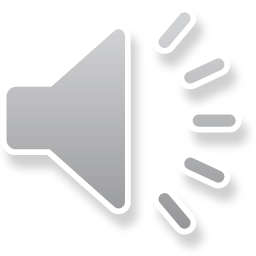 Tautology – a statement that must be true no matter how the world is.
True because of the logical operators in the sentence
Distinct from analytic sentences; analytic sentences are true or false because of the meaning of the sentences. 
Examples of tautologies:
I am typing on a computer or I am not.
C v ~C
If I am your professor, then I am your professor. 
P  P
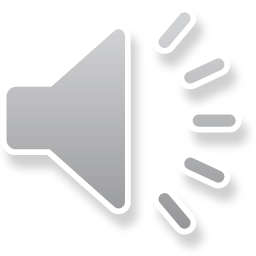 Tautology
C v ~C
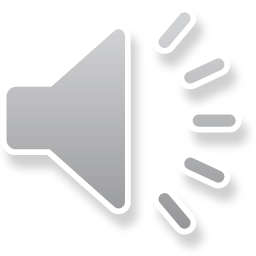 Tautology
P  P
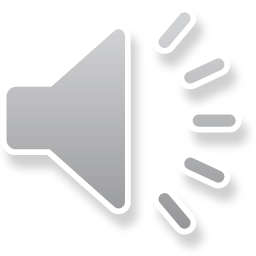 Contradiction – a proposition that is always false because of the logical operators in it
I have a dog and I do not have a dog.
D & ~D
It’s not the case that Bob is either here or not here. 
~(B v ~B)
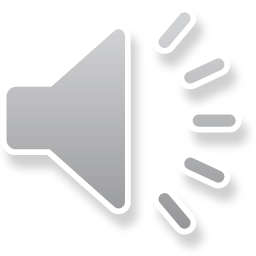 Contradiction
B & ~B
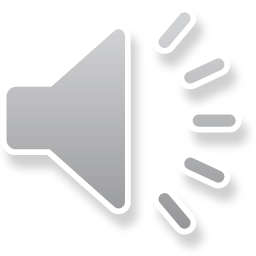 Contradiction
~(B v ~B)
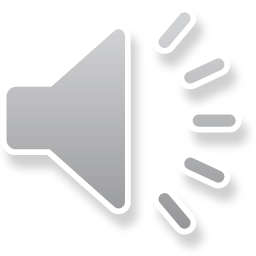 Contingent Statement – a statement that could be either true or false.
My hip hurts
Either my hip hurts or my shoulder hurts.
It’s chilly in Houston right now. 
If I write this paper, it’ll be good.
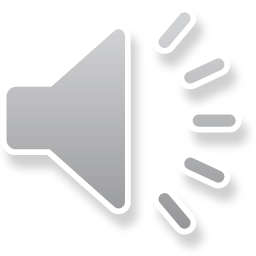 If I write this paper, it’ll be good.
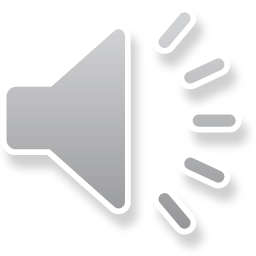